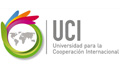 Período Recuperación
Mba Peggy Chaves
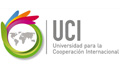 Período de Recuperación
“Tiempo que tarda en recuperarse el monto de la inversión inicial de un proyecto” (Fernández, Saúl. 2007. Pág 128)
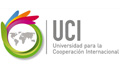 Ejemplo
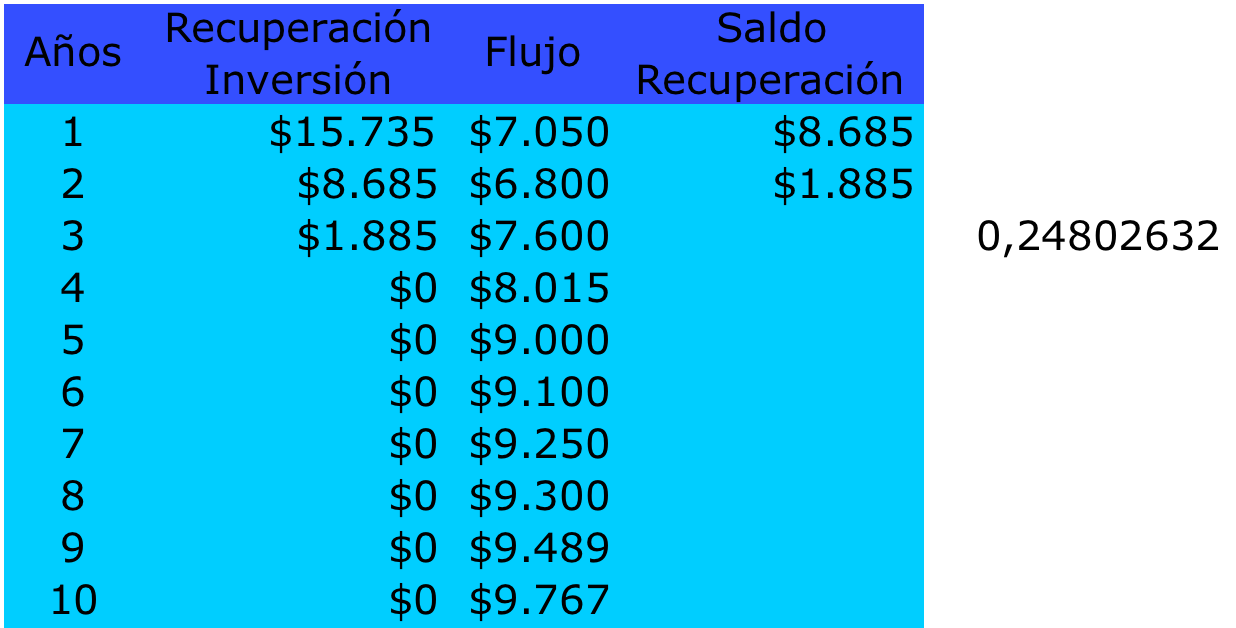 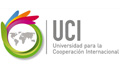 Criterios Decisión
Si el periodo es menor  que el máximo aceptable se ACEPTA

Si el periodo es mayor que el periodo máximo aceptable se RECHAZA